Mrs. Peacock’s Newsletter
September 25-29, 2023
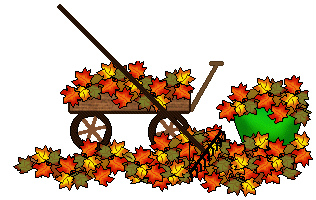 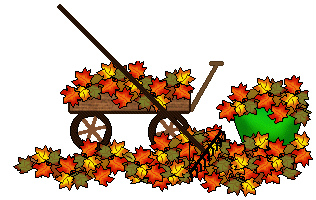 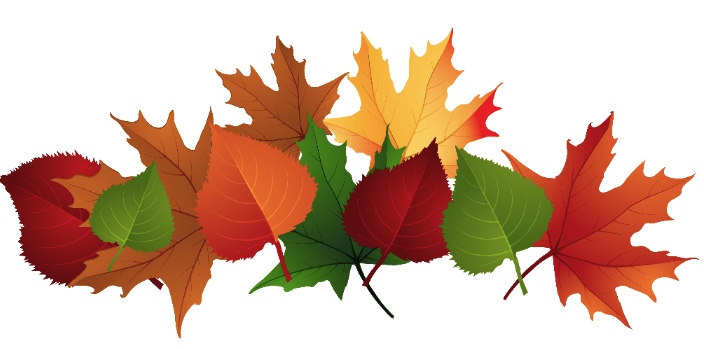 WEEKLY SKILLS
TESTS/HOMEWORK
ELA: Main Topic
Spelling: Soft C and Soft G
Language: Plural Nouns (w/spelling changes)
Math: 2-Step Word Problems
Social Studies: Authority in the community
Tests- Spelling and Math Facts on Friday
Homework- Reading, Math Practice, and Math Facts each night.
SPELLING WORDS
SOFT C & SOFT G:
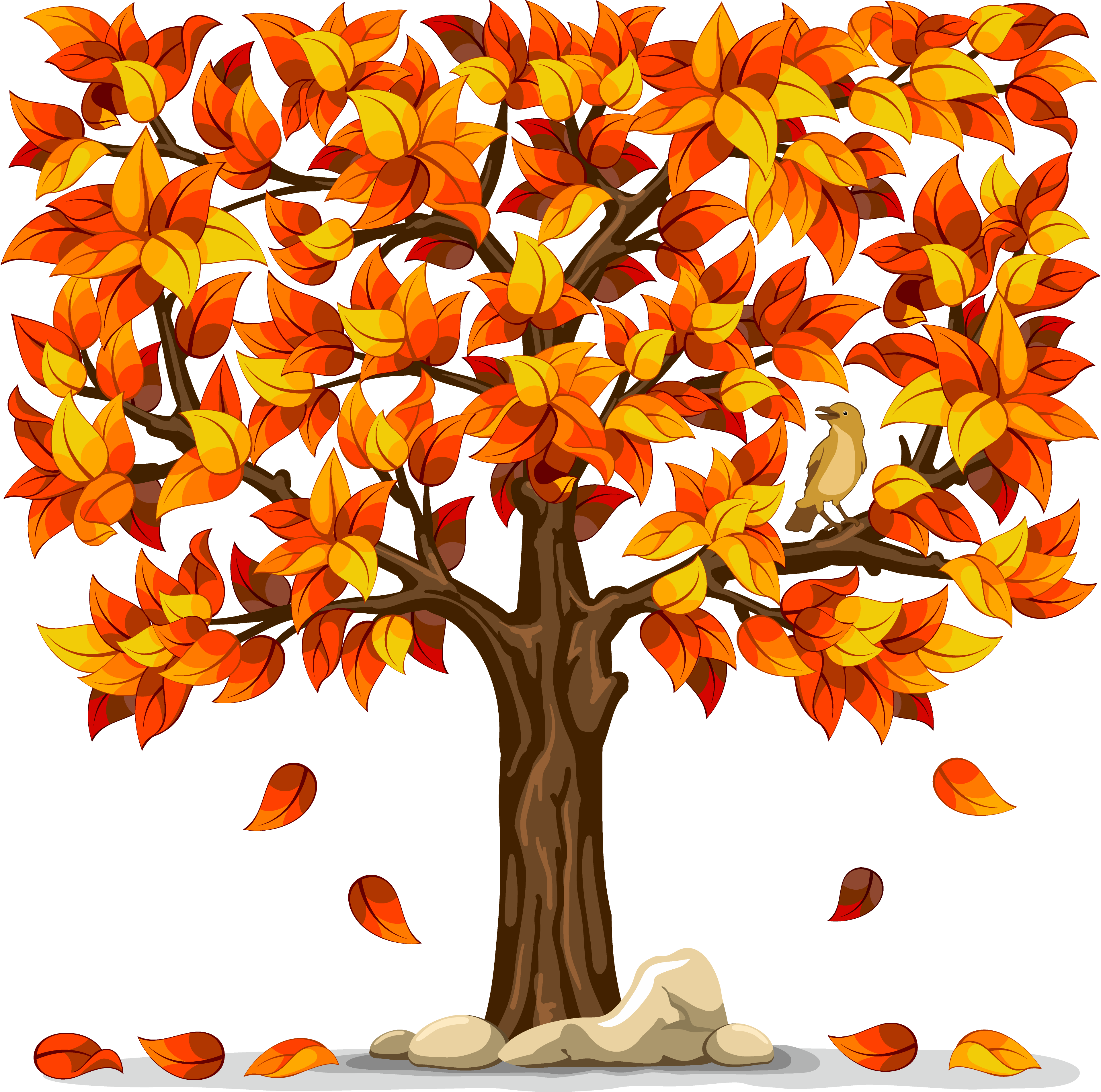 prices
judging
changing
traced
some
once
said
my
come
by
large
down
danced
stage
mice
REMINDERS
UPCOMING EVENTS
Send a snack and water bottle with your child EVERYDAY!
Check your child’s homework folder and planner every night! 
Signed papers go home on Tuesdays.
October 11-16- FALL BREAK
October 16- Parent Teacher Conferences